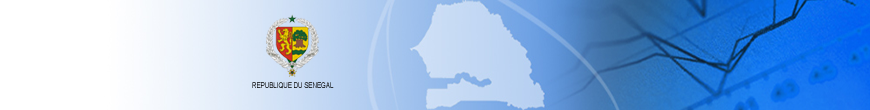 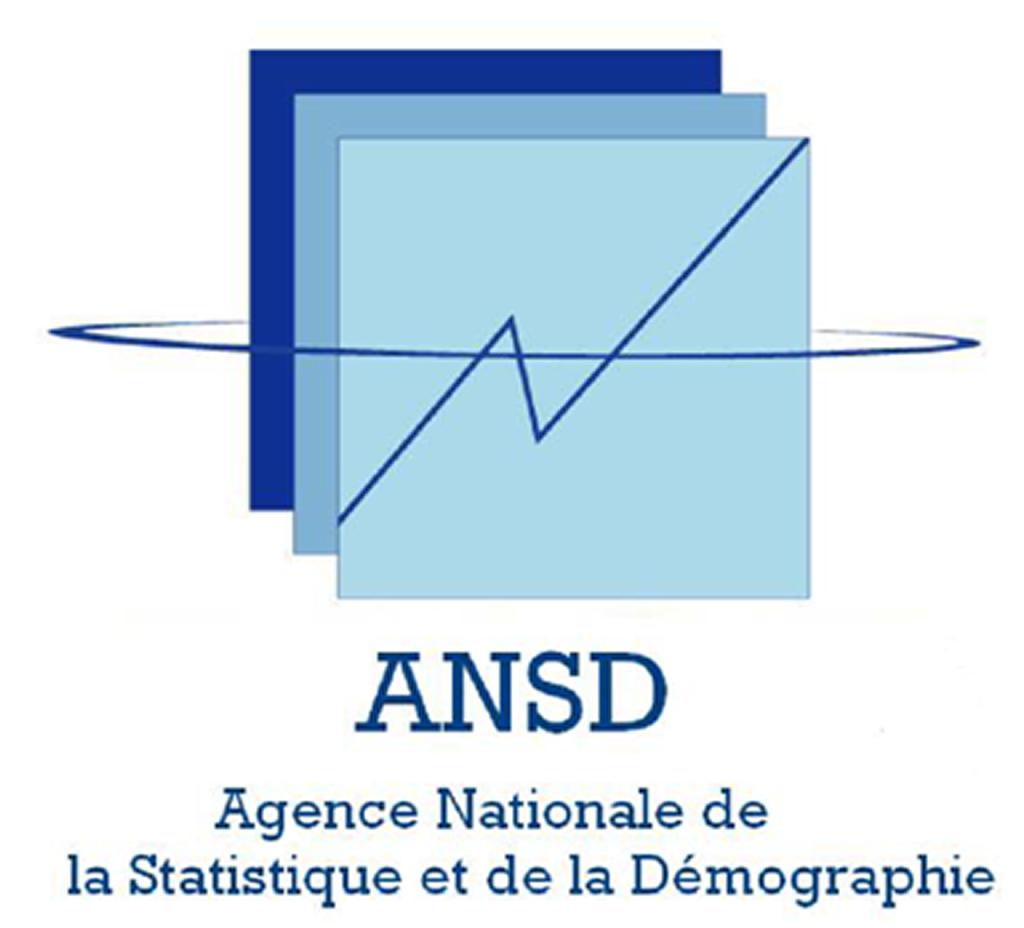 DIFFUSION ET ALPHABÉTISATION STATISTIQUES À L’AIDE DES NOUVEAUX  MÉDIAS : COMMENT, AVANTAGES ET DÉFISL’expérience de l’Agence nationale de la Statistique et de la démographie du Sénégal
Zoom |16 février 2023
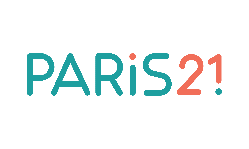 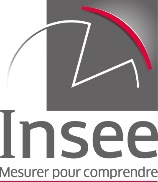 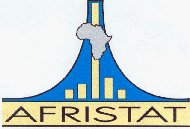 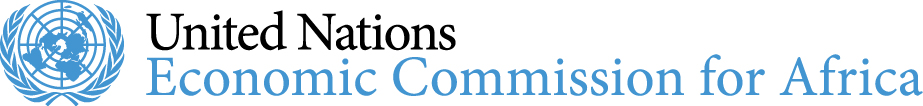 PLAN
I. COMMENT
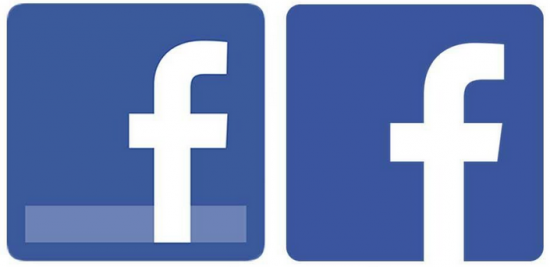 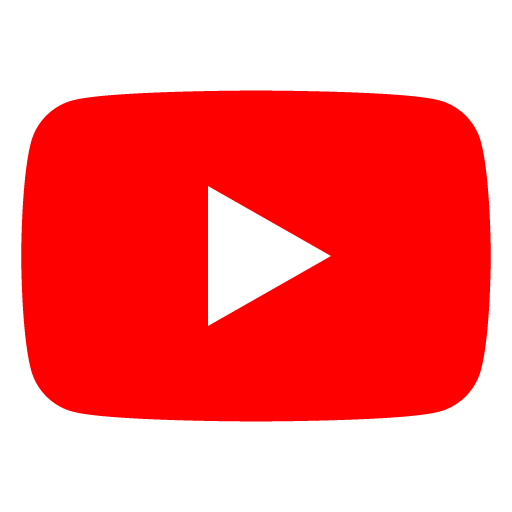 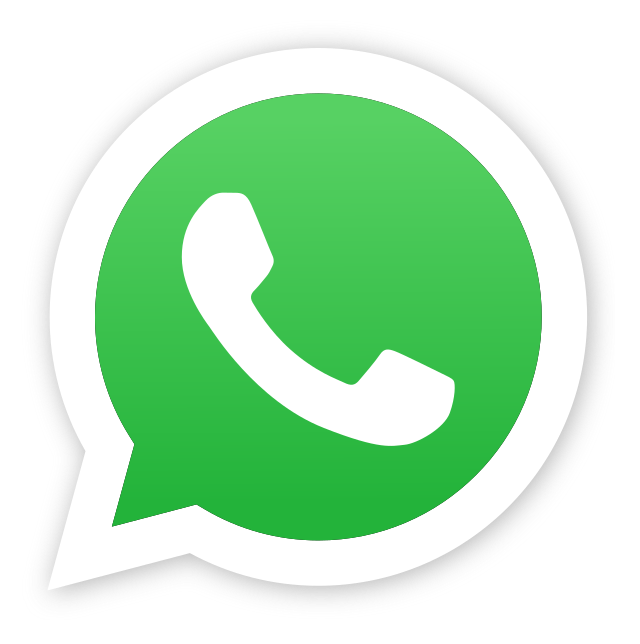 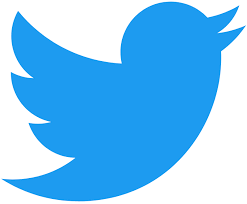 I. COMMENT
La présence de l’ANSD sur les médias sociaux a augmenté ces dernières années, et elle travaille à améliorer son contenu;

Pour l’ANSD, TWITTER, FACEBOOK OU YOUTUBE servent de plateformes de diffusion et de vulgarisation de l’information statistique, mais aussi comme canal d’information et de sensibilisation pour nos activités;

Ces plateformes permettent de diffuser l’information statistique de manière plus digeste, à travers des  courts messages (tweets, posts) mais aussi des vidéos.

Elles permettent de renforcer la culture statistique des différentes cibles que sont le grand public, les décideurs, les médias, les chercheurs.
I. COMMENT
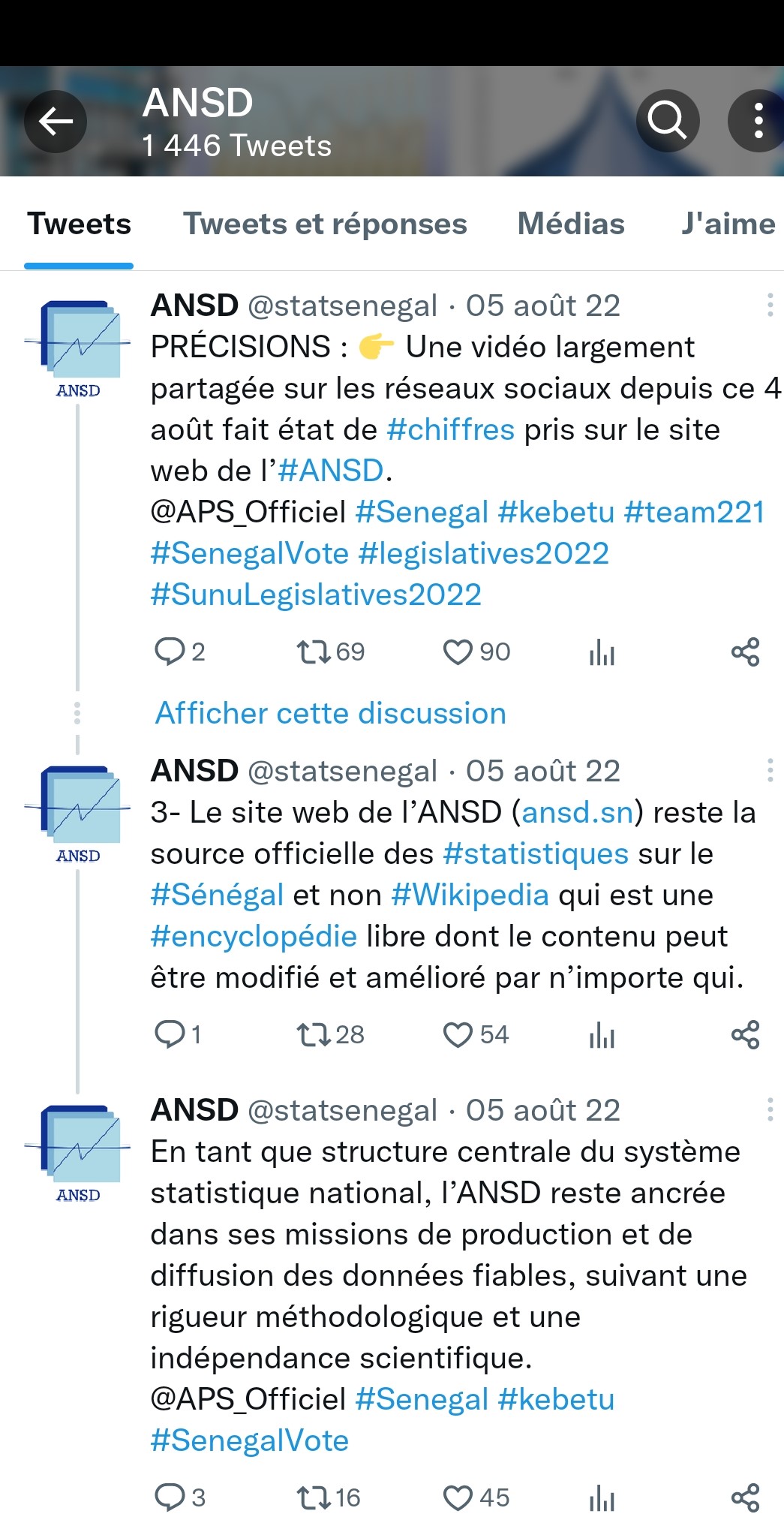 II. ORGANISATION MISE EN PLACE
II. ORGANISATION MISE EN PLACE
Contenus directement postés par les personnes en charge ;
Ils assurent également la gestion des interactions avec les abonnés, les réponses aux commentaires et aux DM;
Seules certaines publications (communiqués de la Direction générale, gestion d’une polémique ou d’une crise) passent par la validation de la Direction générale ;
Le recrutement d’un Community manager est en cours ;
Une plateforme de veille des médias sociaux a été acquise pour une meilleure gestion de notre e-réputation (https://mention.com)
III. AVANTAGES ET RISQUES
AVANTAGES 
LARGE AUDIENCE
RAPIDITÉ DANS LA DIFFUSION DE L’INFORMATION
CONNEXION DIRECTE AVEC NOTRE AUDIENCE
GRATUITE POUR DU CONTENU QUI PEUT DEVENIR VIRAL
PERMET DE FIDELISER L’AUDIENCE 
INFORMATIONS PUBLIEES ONT UN CACHET OFFICIEL


RISQUES
UN BAD BUZZ OU UNE FAKE NEWS DEVIENT VITE VIRAL. Ex : Polémiques sur les données démographiques durant les dernières élections législatives (février 2022) 
LES TROLLS SONT PLUS NOMBREUX SUR TWITTER ET YOUTUBE( PLUS DE COMMENTAIRES NÉGATIFS ET EFFET DE MASSE)
DEMANDE DU TEMPS POUR UN CONTENU DE QUALITE
III. DEFIS
FIDELISER ET AGRANDIR SA COMMUNAUTE
DISPOSER D’UN PERSONNEL QUALIFIE DANS LE DOMAINE DE LA COMMUNICATION DIGITALE
DISPOSER D’UN PERSONNEL DEDIE A LA GESTION ET L’ANIMATION DES MEDIAS SOCIAUX AFIN D’AUGMENTER NOTRE AUDIENCE ET AVOIR PLUS D’IMPACT
ELARGIR NOTRE PRESENCE SUR D’AUTRES MEDIAS SOCIAUX (LINKEDIN, BLOGS, WIKI, …)
MIEUX UTILISER LES TECHNIQUES DE VISUALISATION ET LES ANIMATIONS AFIN DE RENFORCER LA CULTURE STATISTIQUE DES DIFFERENTS PUBLICS CIBLES
Être présent là où on parle de vous !
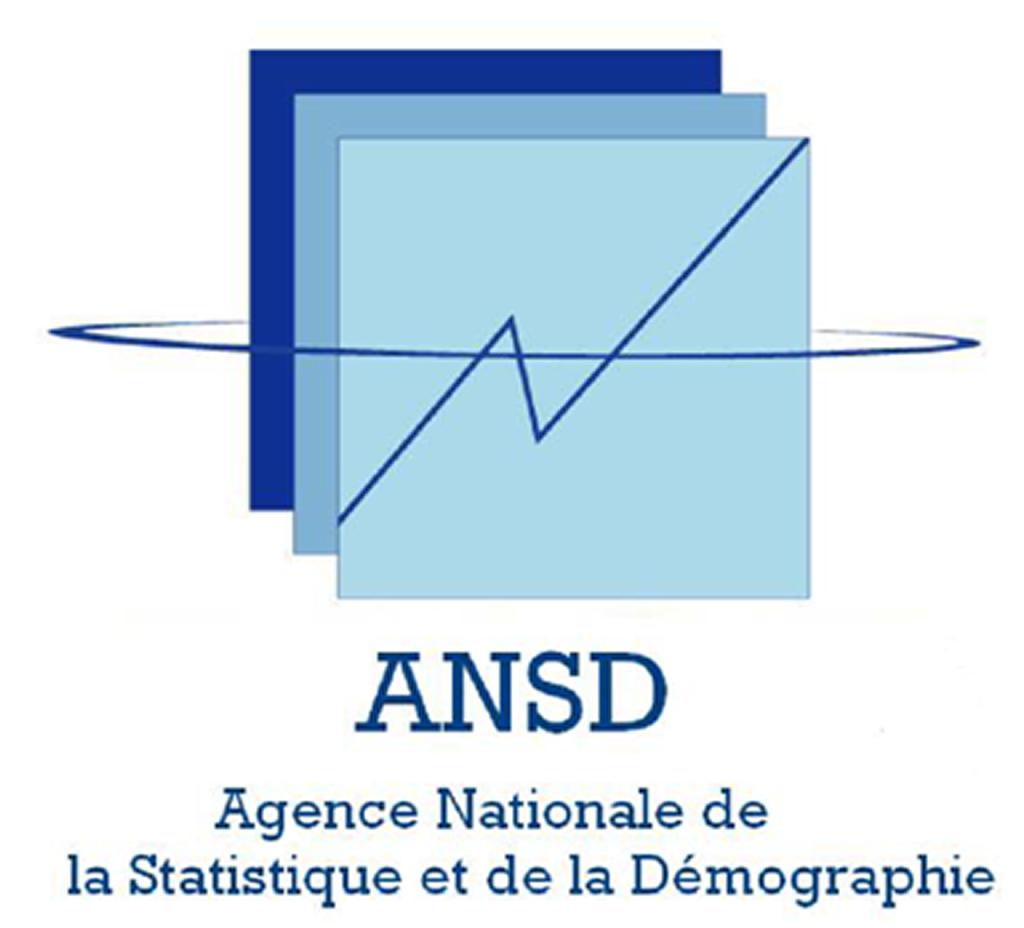 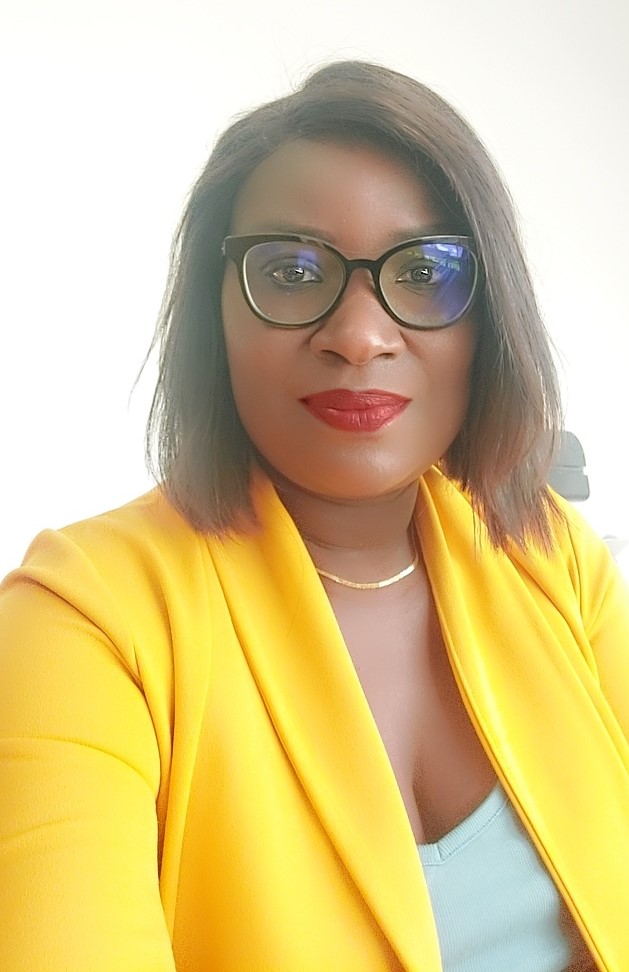 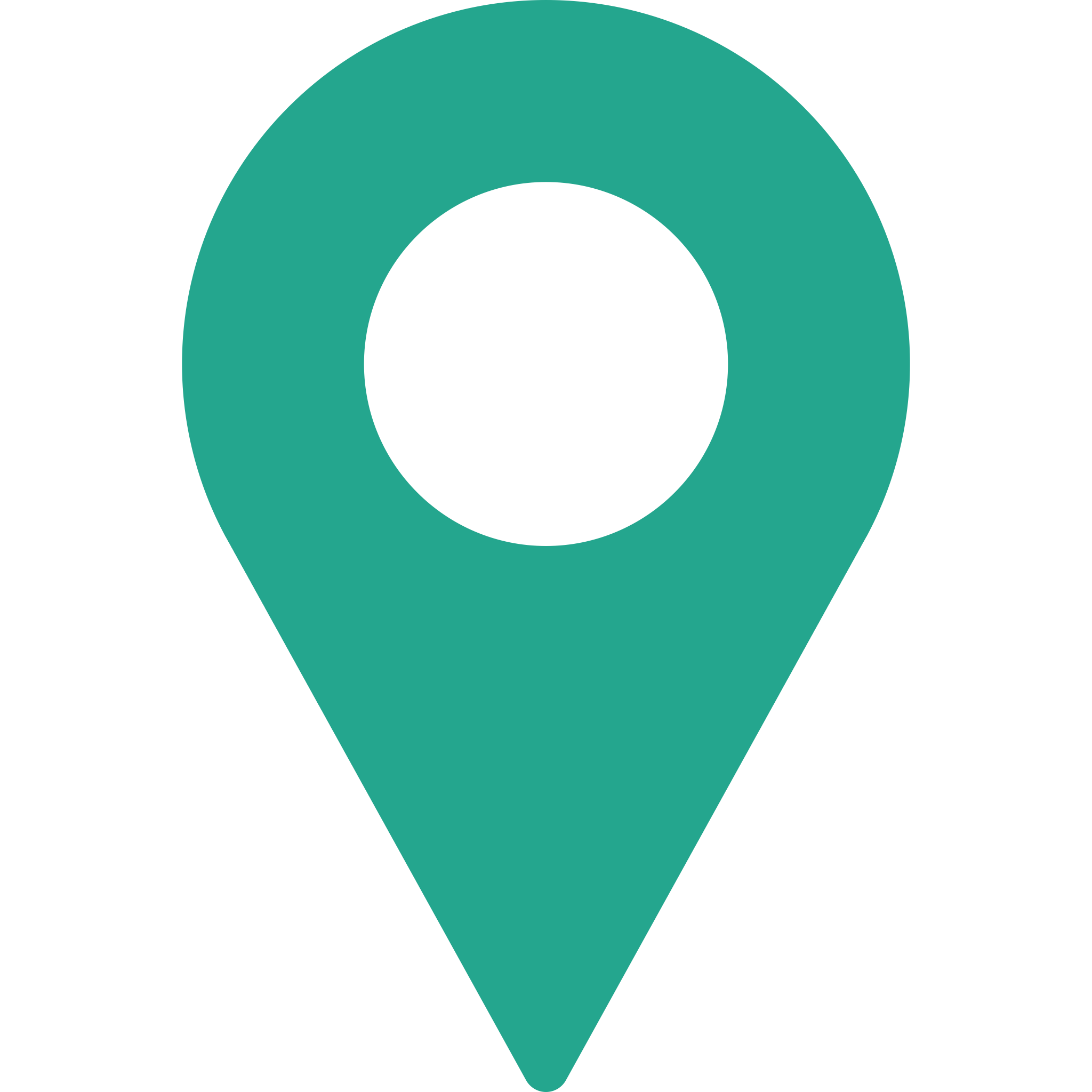 Rocade Fann Bel-air Cerf-volant. BP 116 Dakar RP, Dakar, 
Sénégal
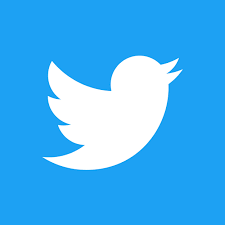 @Statenegal
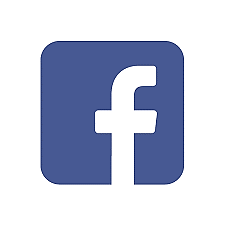 @ANSD.Senegal
Suivez-nous
Mme Awa DIOP GAYE,
Conseiller du DG de l’ANSD, en charge de la communication
awa.diop@ansd.sn
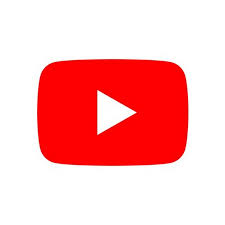 @ANSDSenegal
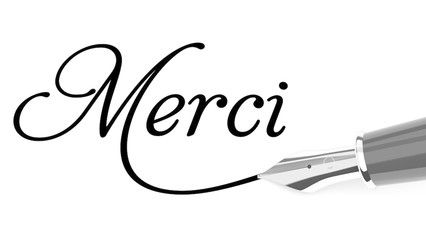